WEBSITE
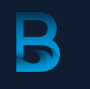 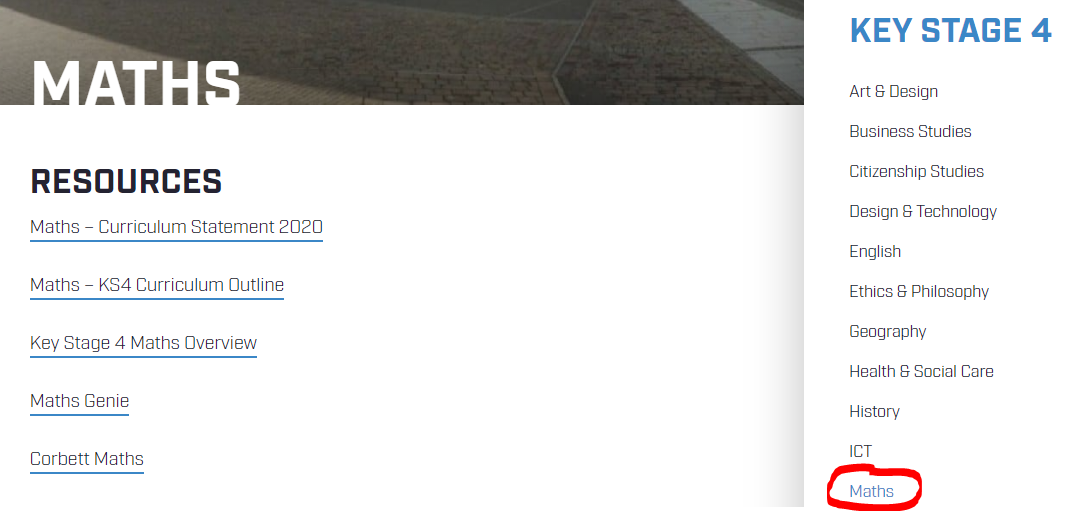 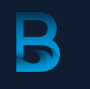 CORBETT MATHS
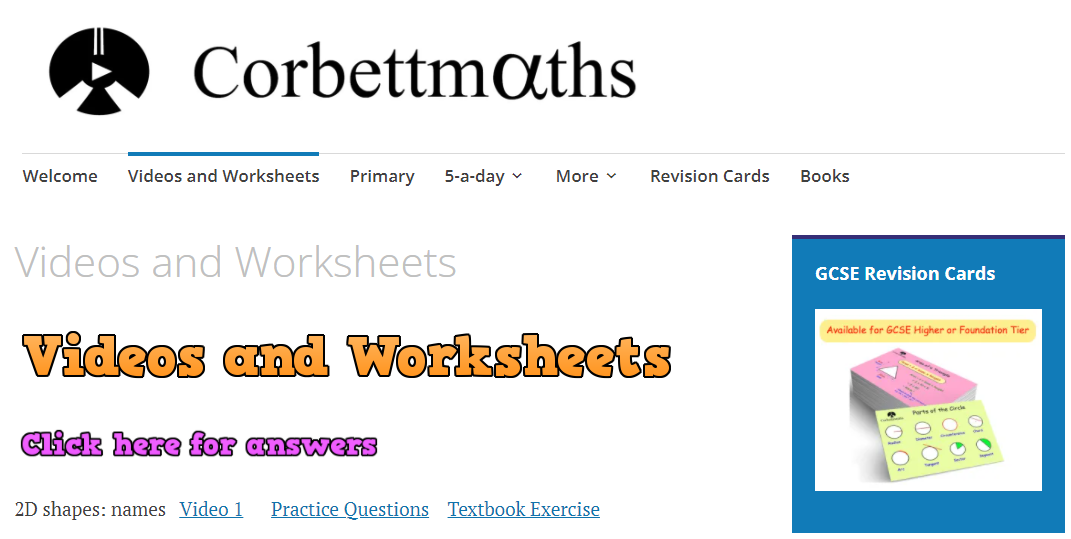 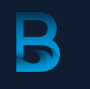 MATHS GENIE
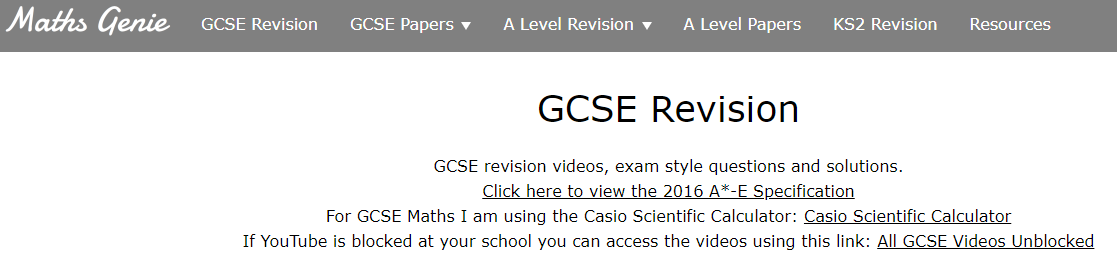 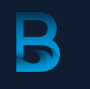 MATHSWATCH
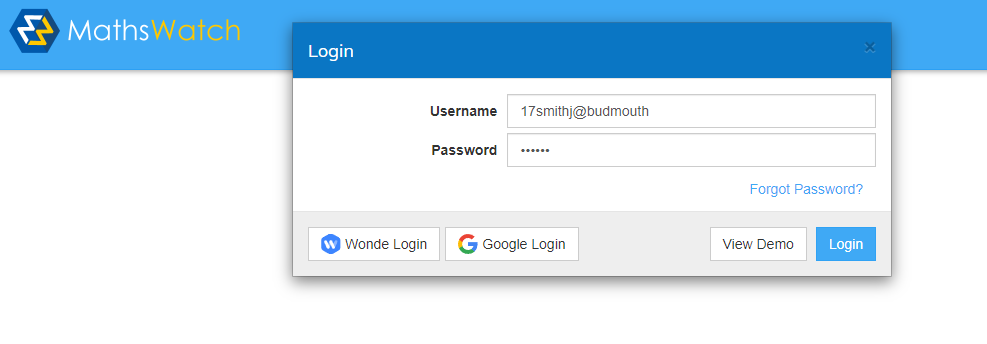 @budmouth
17
surname
initial
BUD101
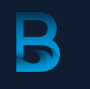 MATHSWATCH
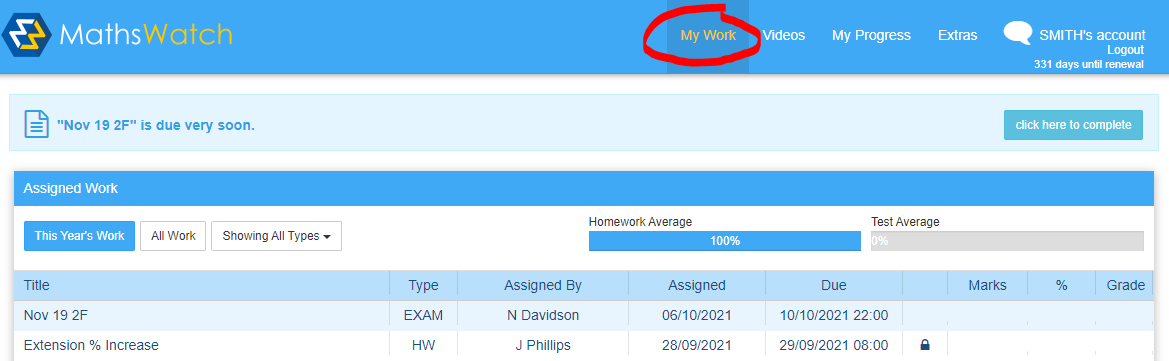 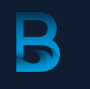 MATHSWATCH
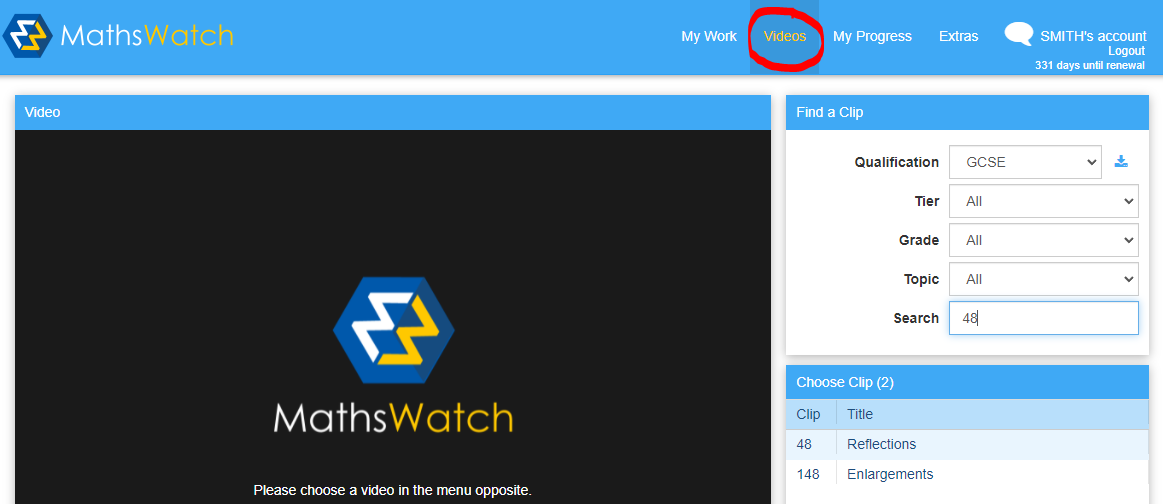 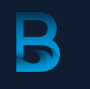 MATHSWATCH
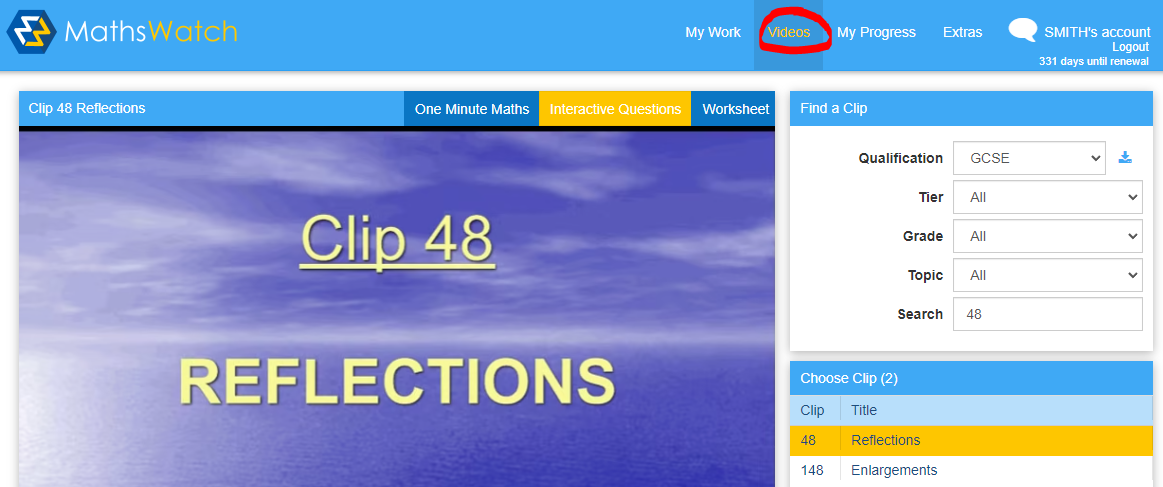 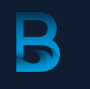 MATHSWATCH
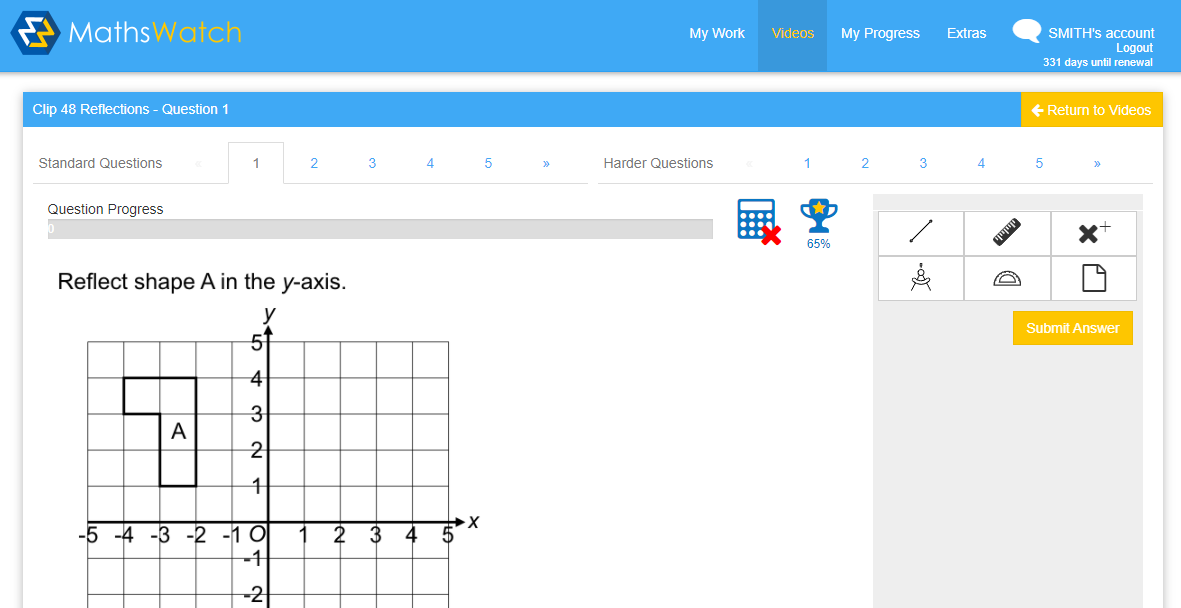 MATHSWATCH
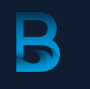 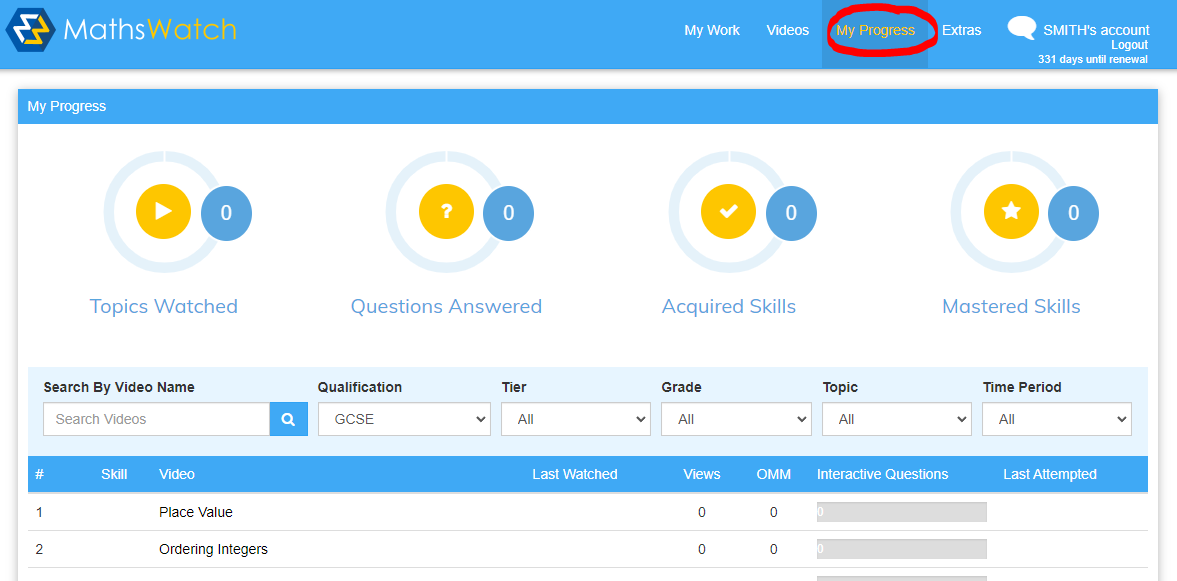 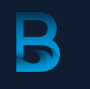 MATHSWATCH
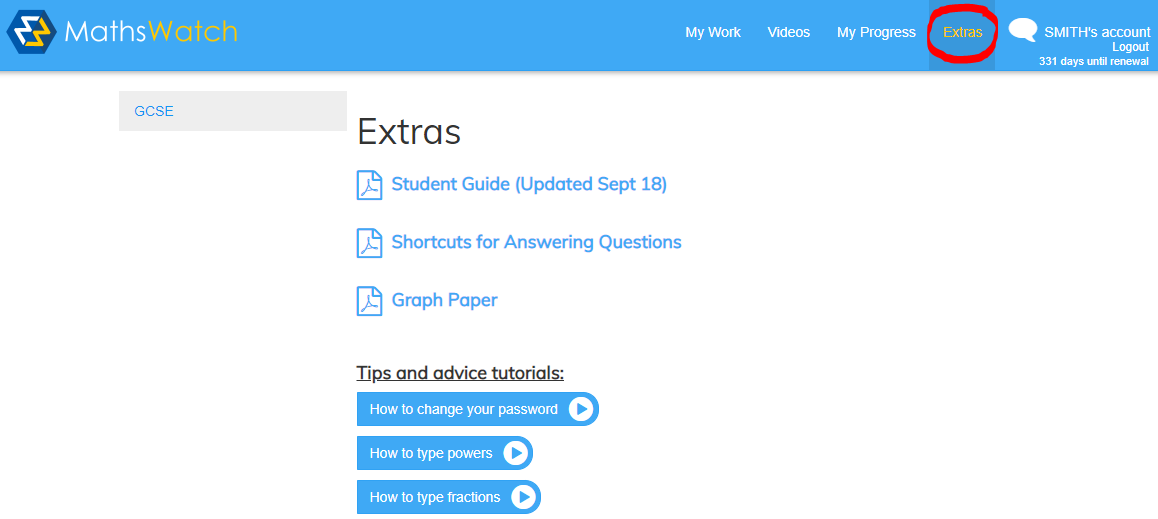 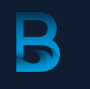 REVISION + INTERVENTION
Tuesday!
Week 1: Intervention (Invite Only)

Week 2: Open Revision
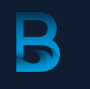 REVISON GUIDES
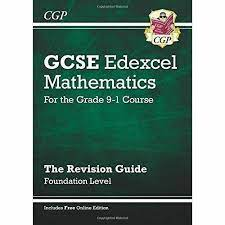 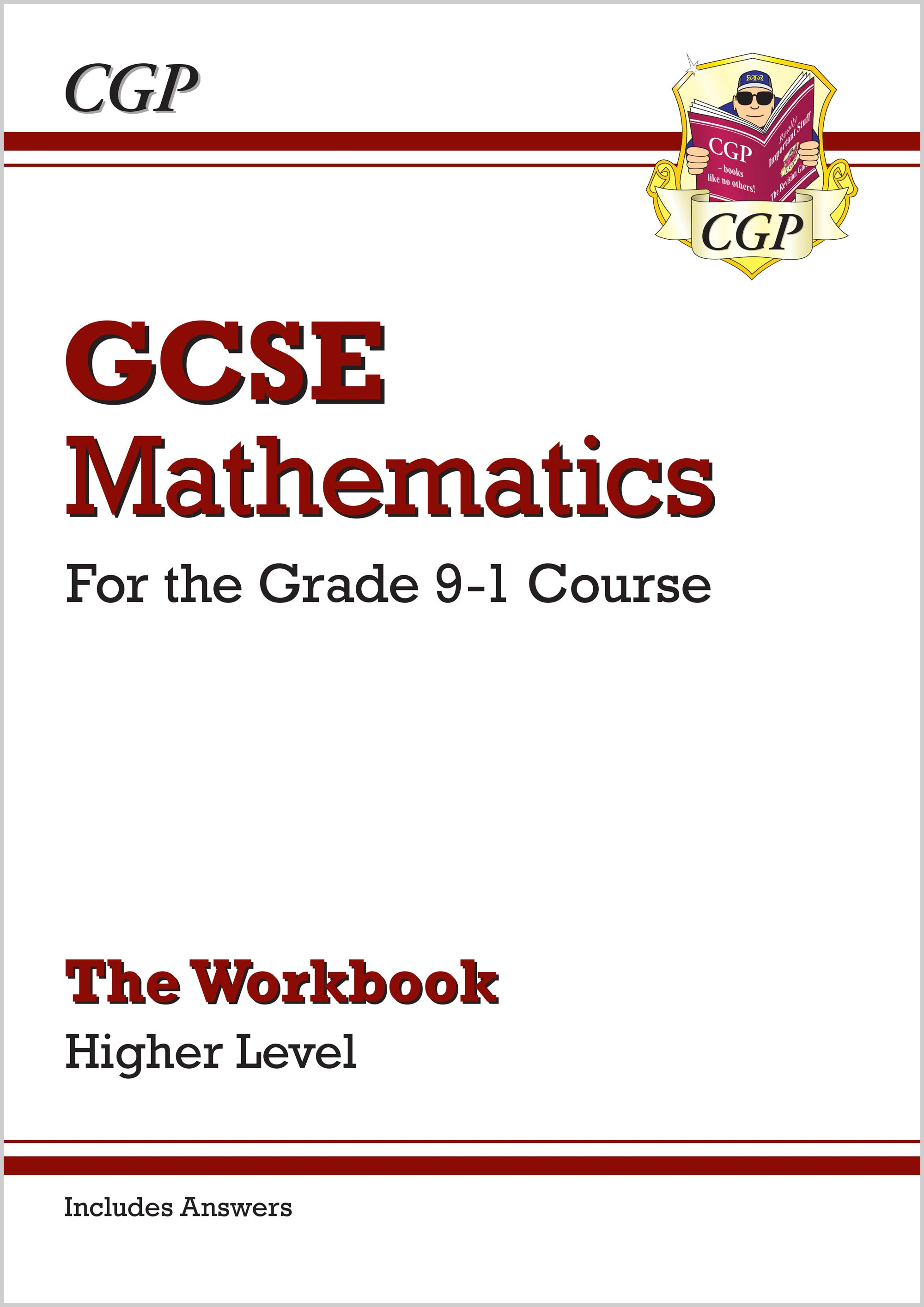 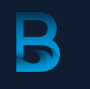 Mock + Real Exams
Paper 1: Non-Calculator

Paper 2/3: Calculator Allowed

Time allowed 1 ½ hours
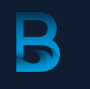 Mock Exams
These start week beginning 8 Nov

Two exam papers
Paper 1 and Paper 2
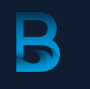 Real Exams
Paper 1: 20May 2022 (before ½ term)

Paper 2: 07 June 2022 (after ½ term)

Paper 3: 13 June 2022
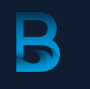 DEPARTMENT INPUT
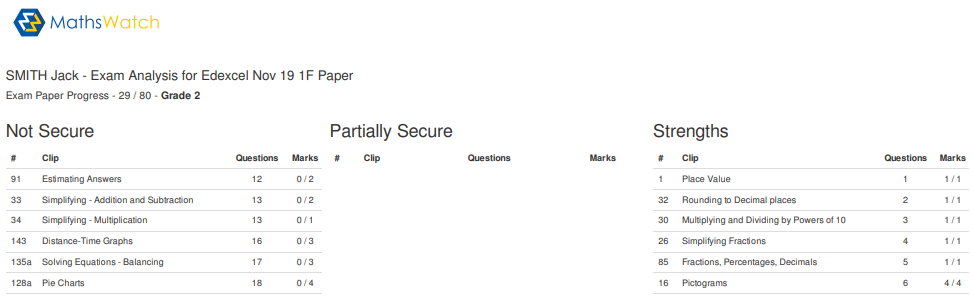 Exam practice every two weeks
Immediate Feedback
DIRT tasks given in lessons
Homework
Opportunity to Improve scores
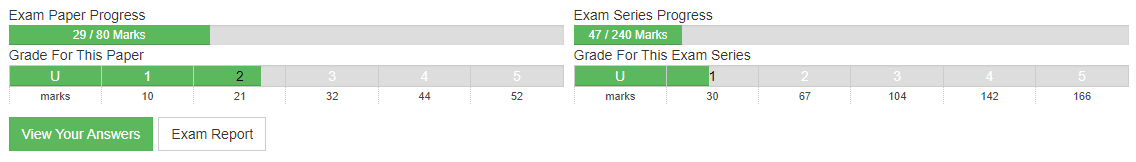